3
2
1
Ciekawostki w mojej okolicy
Młynkowo
Tarnówko
Boruszyn
Połajewo
Połajewo zostało założone w 1580 roku          w powiecie poznańskim
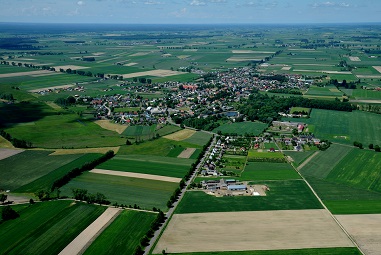 W latach 1975–1998 miejscowość położona była w województwie pilskim.
W Połajewie znajduje pomnik arcybiskupa Walentego Dymka
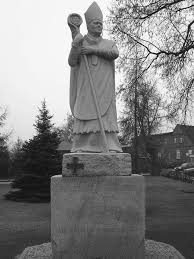 Powstańcy wielkopolscy
Połajewo: 				Krosin:
Antoni Leśnik			Stanisław Trafas
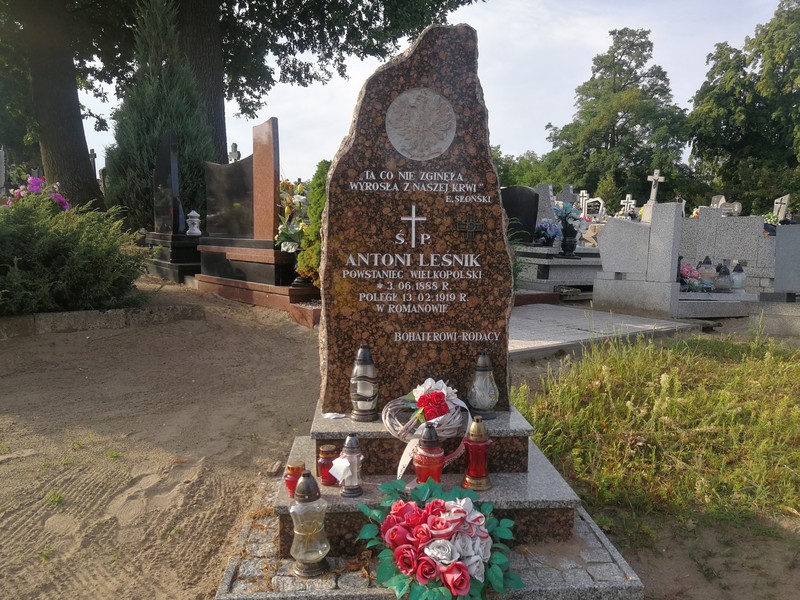 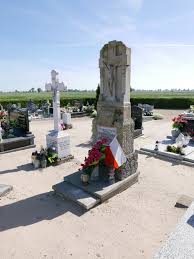 W Połajewie znajduje się katolicki kościół parafialny 
pw. św. Michała Archanioła.
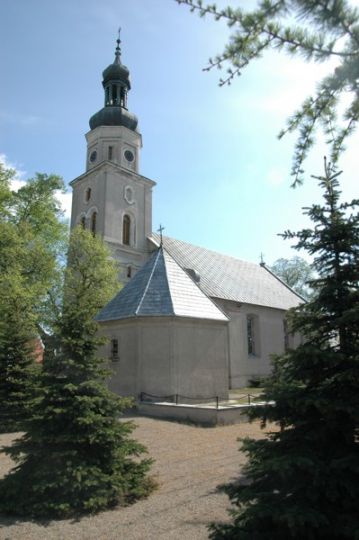 Czesław Surma – żołnierz AK w stopniu porucznika, uczestnik Akcji Bollwerk, urodził się W 1907r. w Połajewie
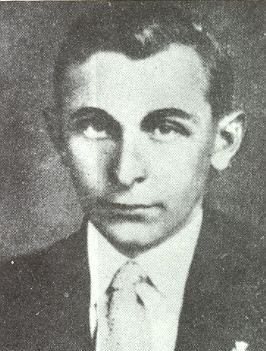 Tarnówko-pierwsza wzmianka pochodzi z 1448 roku
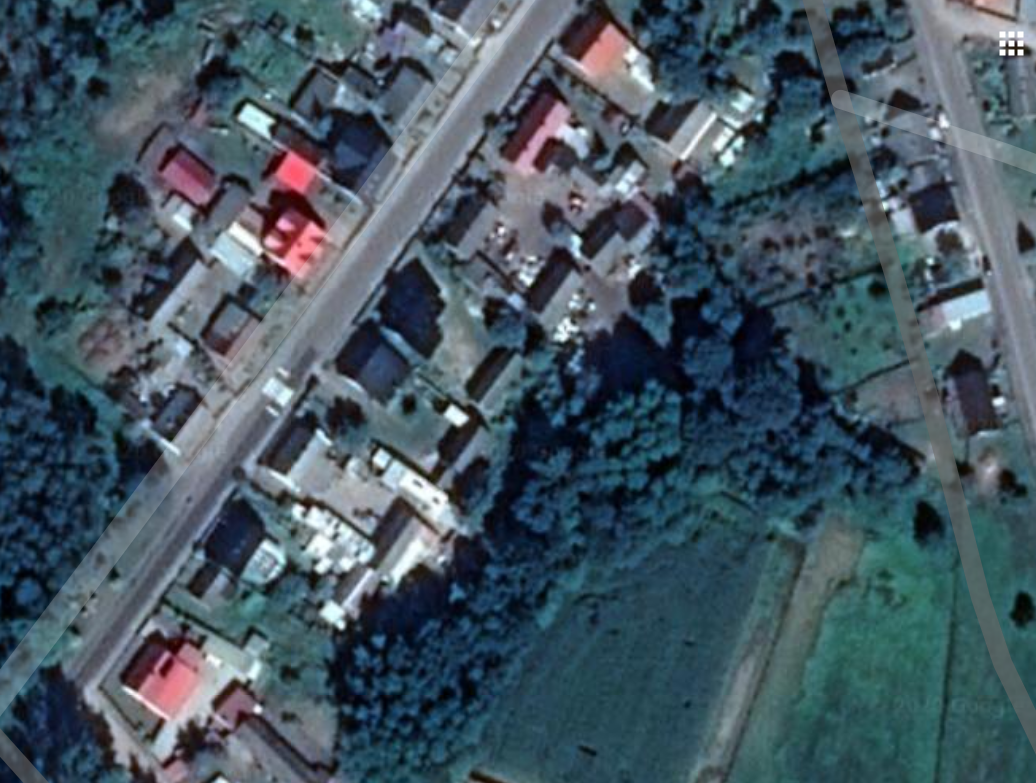 W Tarnówku znajduje się kościół 
pw. Matki Boskiej Szklaplerznej
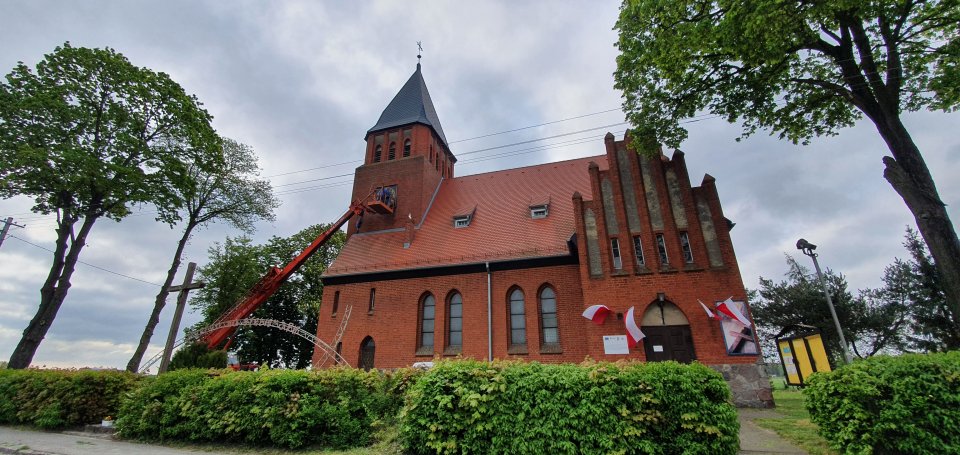 Boruszyn-pierwsza wzmianka jest 
z 1410 roku
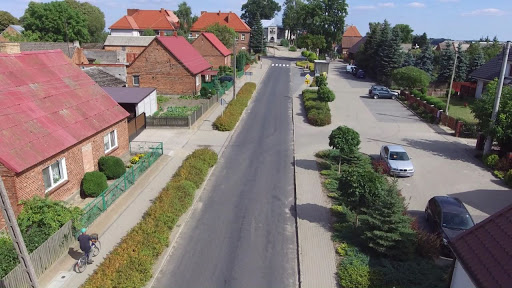 Najcenniejszym zabytkiem jest późnoklasycystyczny kościół 
pw. św. Andrzeja Apostoła
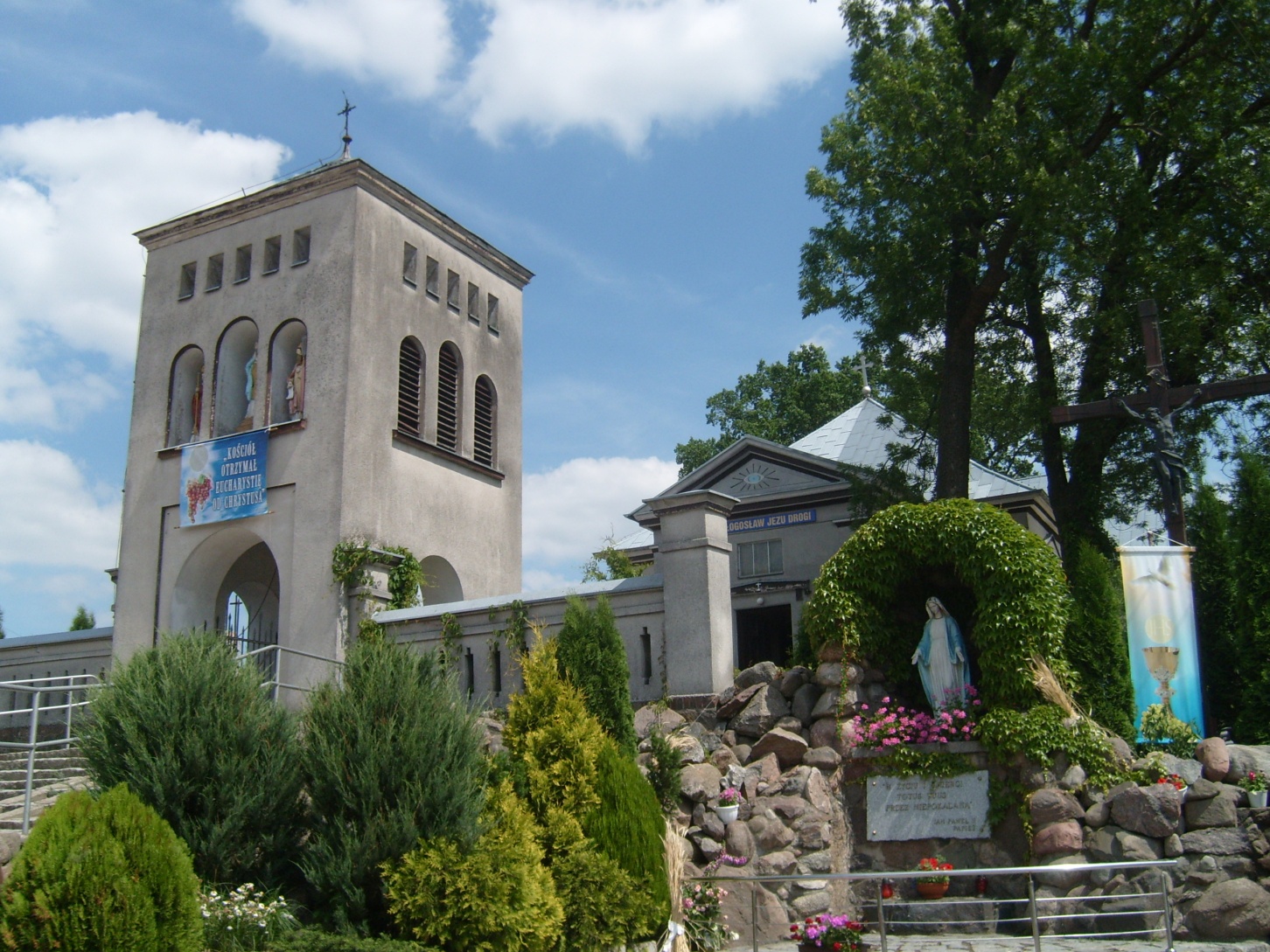 Kazimierz Nowak zaczął swoją rowerową przygodę do Afryki 
w Boruszynie 1931 roku
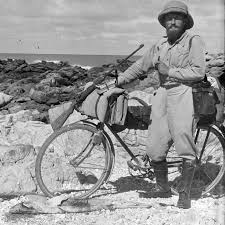 Młynkowo powstało w około 
1580 roku
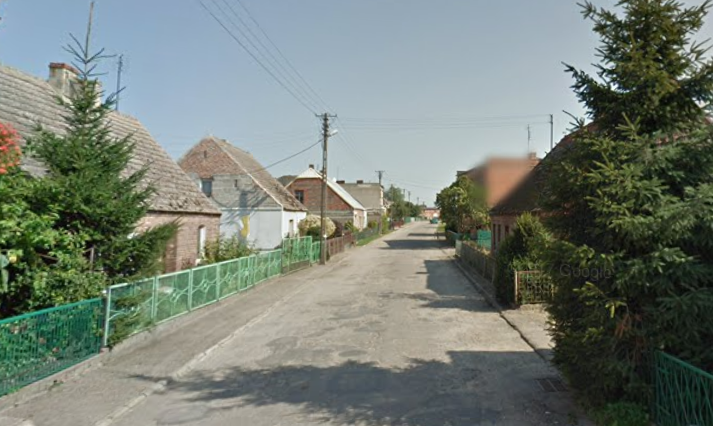 W Młynkowie znajduje się 
Ośrodek Zdrowia
Szkoła podstawowa im. Jana Pawła II była kiedyś gimnazjum do 2019 r.
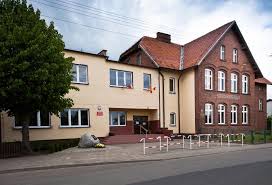 KONIEC
Źródło: wikipedia, google, youtube, książki, wiedza rodziny, wiedza nauczyciela.